Інтерактивна гра«Допоможи Незнайці»
Мета:Сприяти закріпленню навичок не-складних усних обчислень, розв‘язування прикладів на  додавання і віднімання в межах 10 за допомогою мишки комп'ютера.
Правила гри:На екрані комп'ютера з'являється приклад і кілька варіантів відповіді. Дитина за допомогою мишки повинна знайти правильну відповідь і натиснути на неї. Якщо відповідь не вірна, то число зникає, а якщо вірна то відповідь переходить до прикладу.
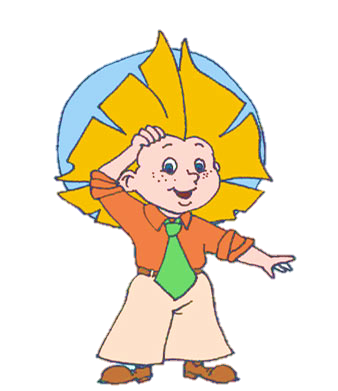 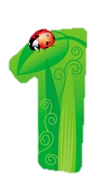 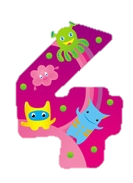 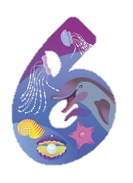 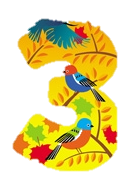 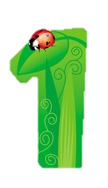 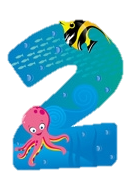 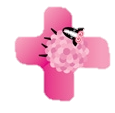 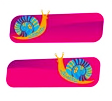 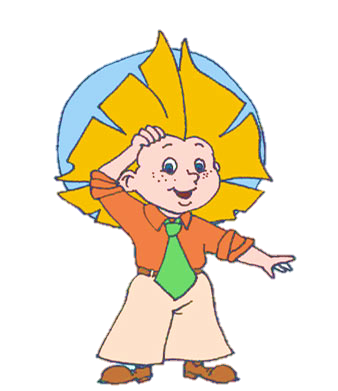 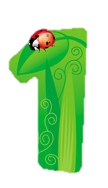 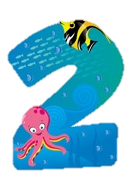 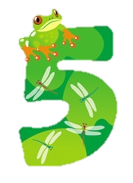 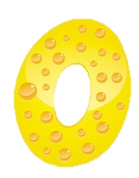 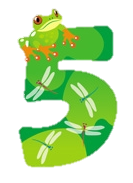 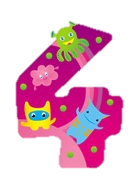 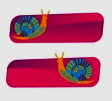 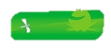 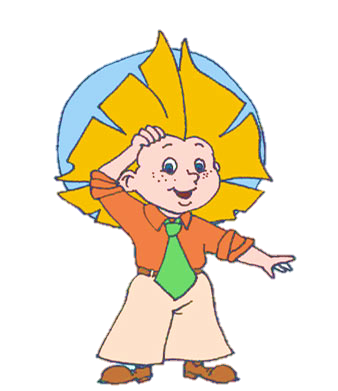 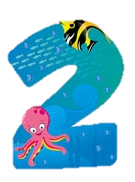 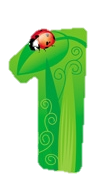 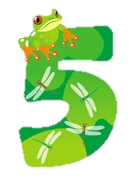 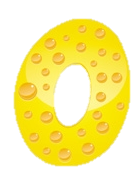 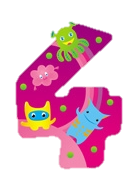 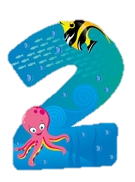 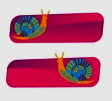 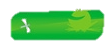 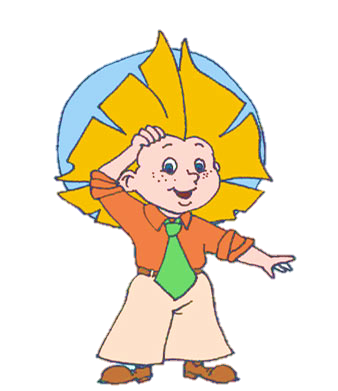 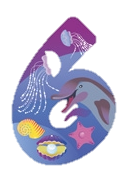 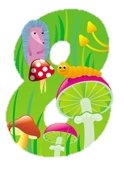 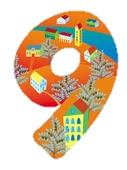 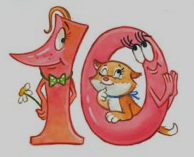 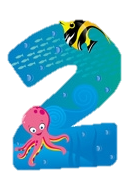 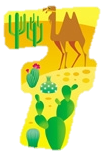 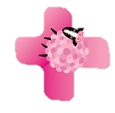 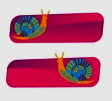 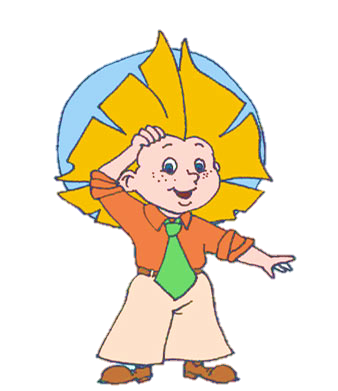 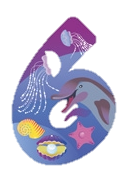 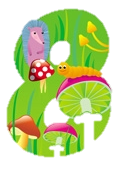 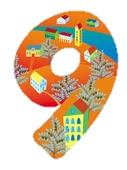 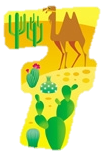 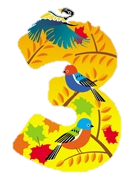 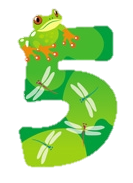 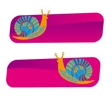 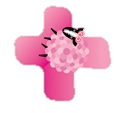 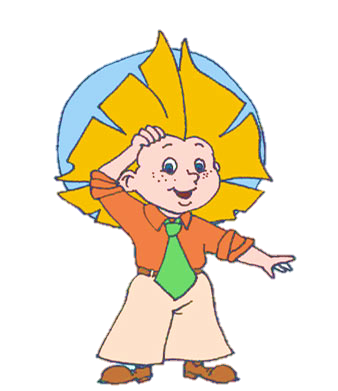 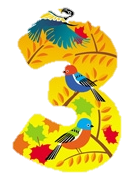 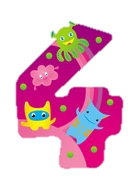 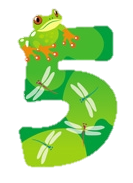 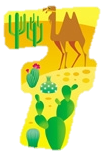 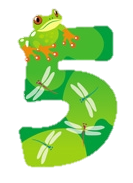 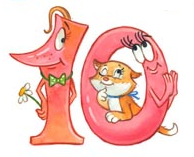 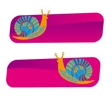 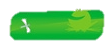 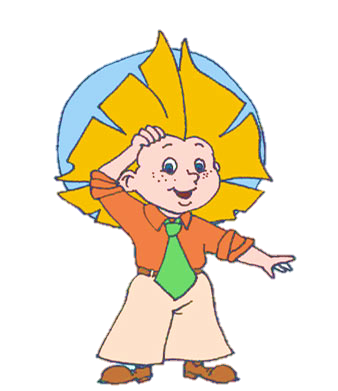 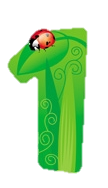 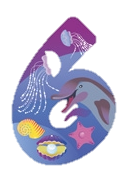 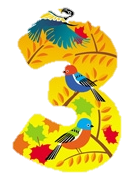 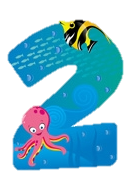 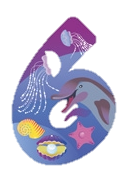 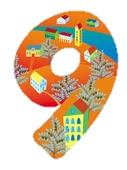 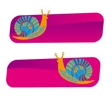 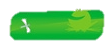 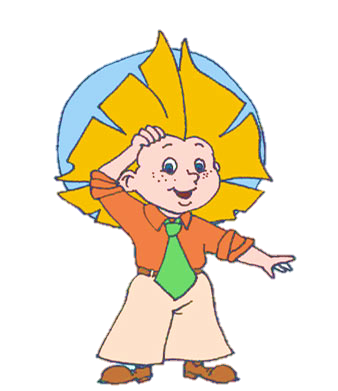 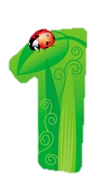 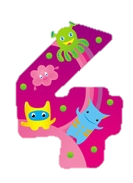 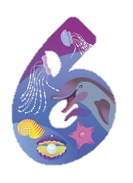 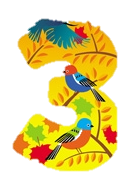 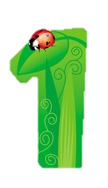 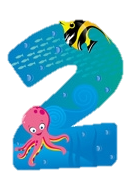 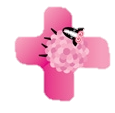 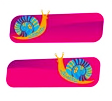 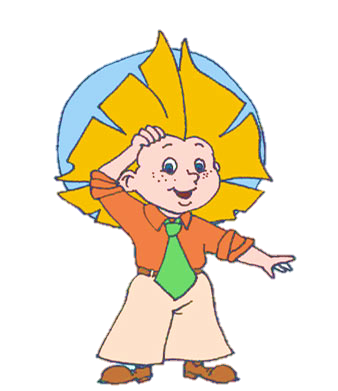 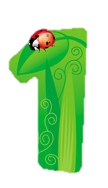 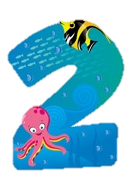 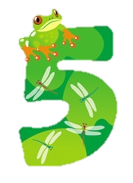 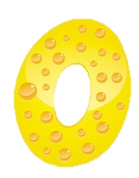 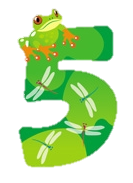 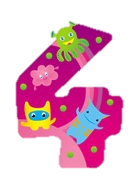 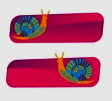 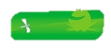 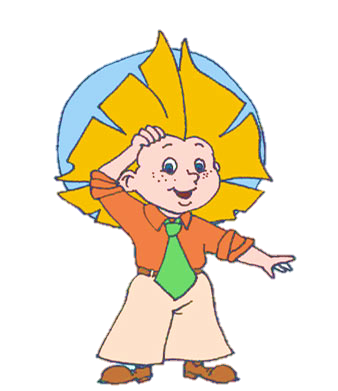 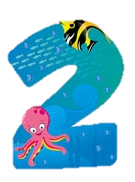 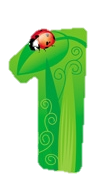 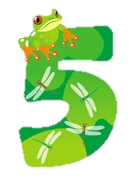 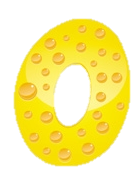 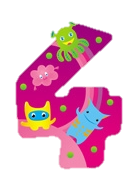 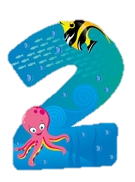 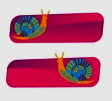 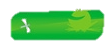 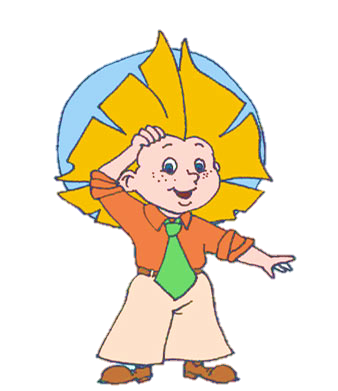 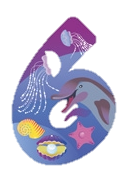 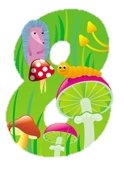 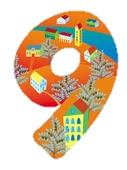 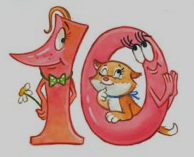 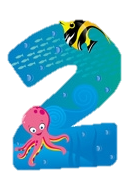 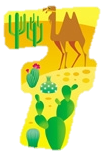 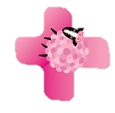 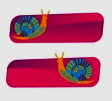 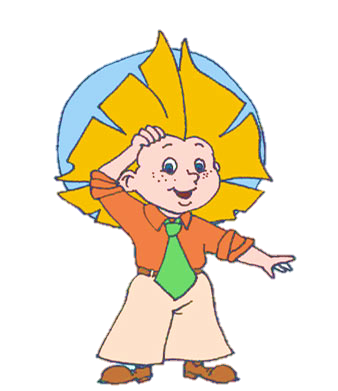 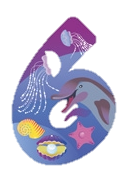 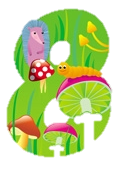 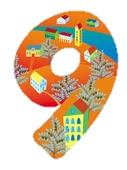 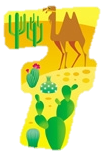 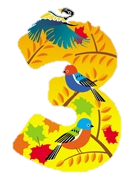 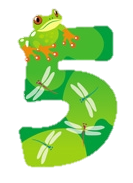 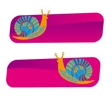 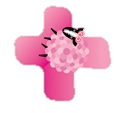 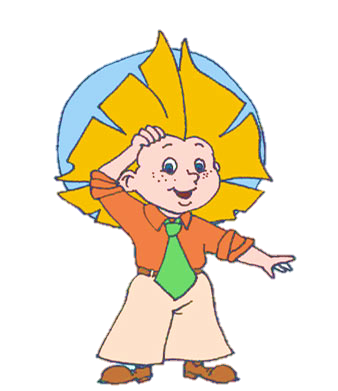 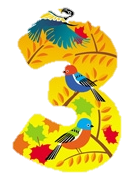 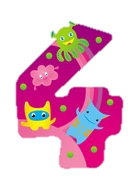 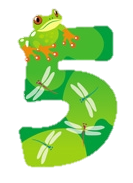 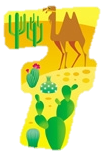 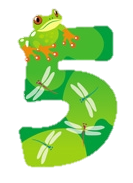 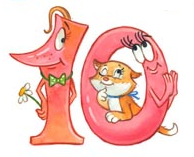 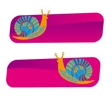 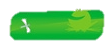 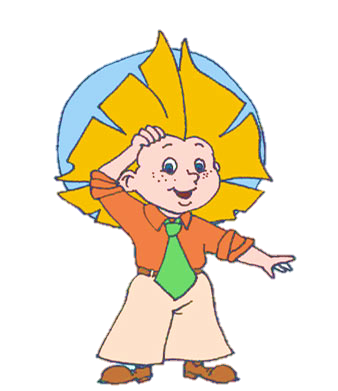 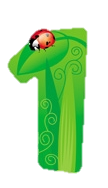 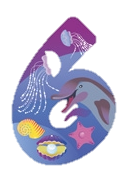 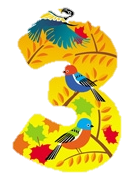 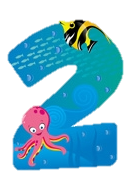 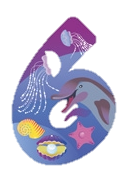 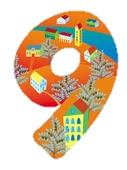 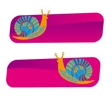 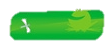 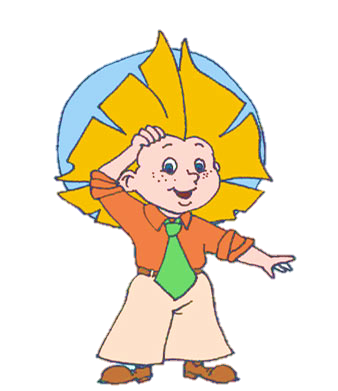 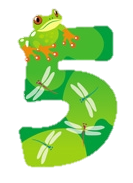 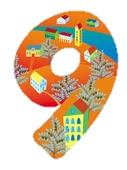 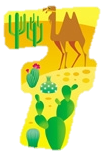 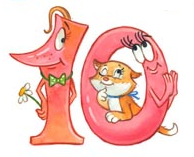 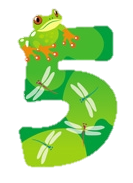 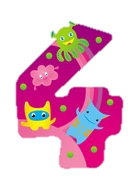 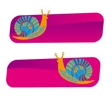 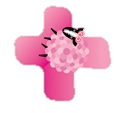 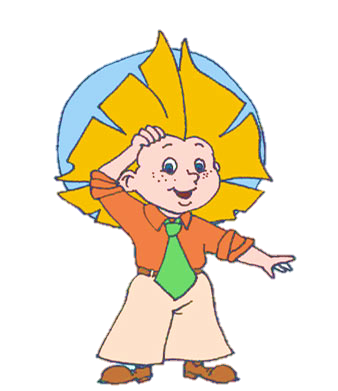 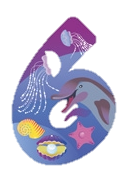 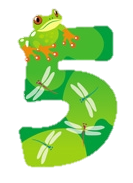 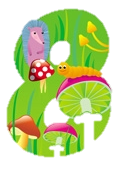 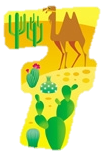 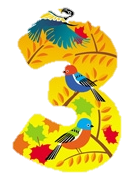 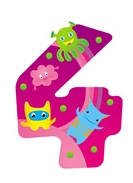 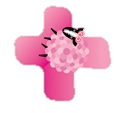 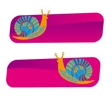 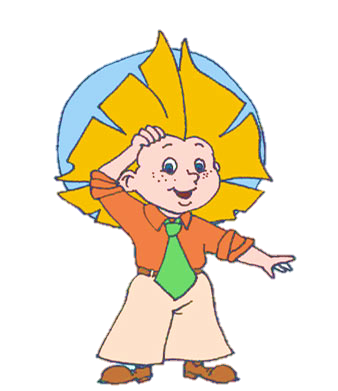 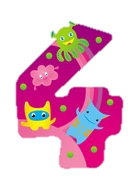 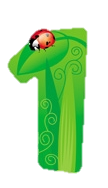 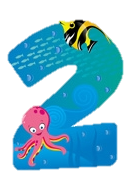 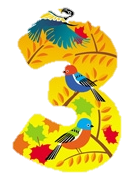 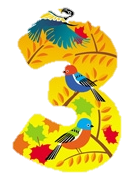 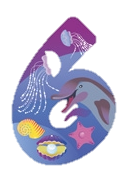 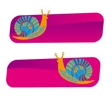 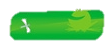 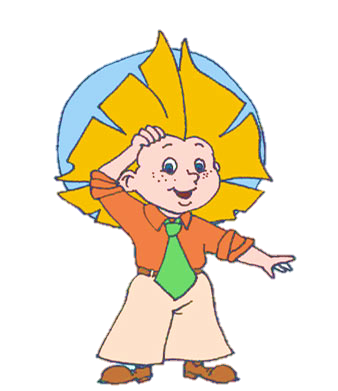 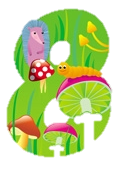 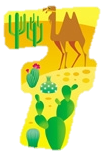 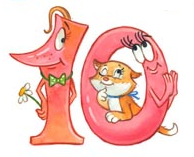 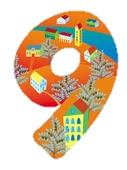 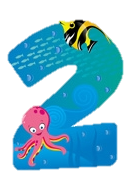 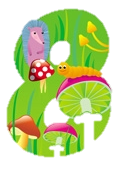 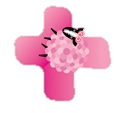 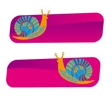 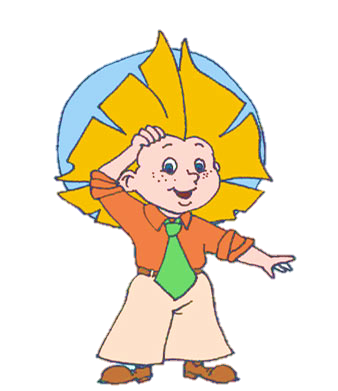 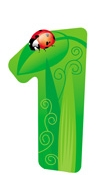 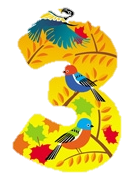 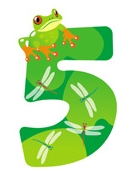 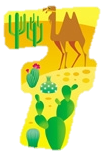 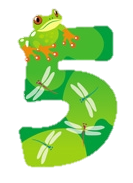 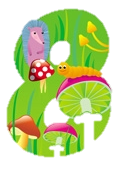 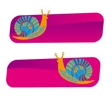 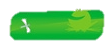 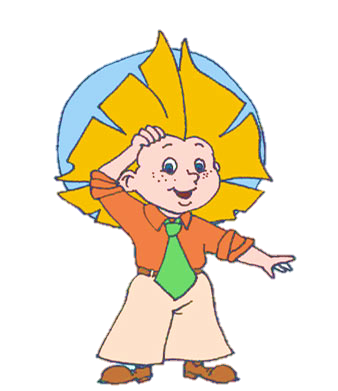 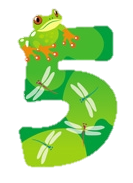 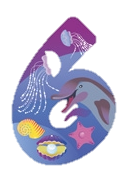 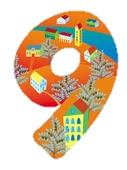 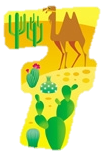 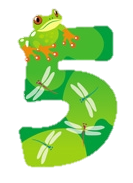 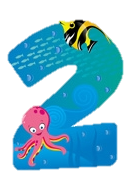 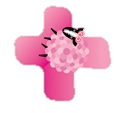 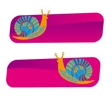 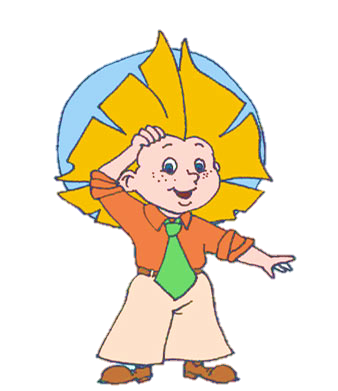 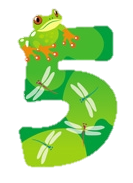 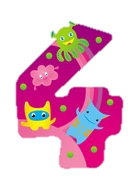 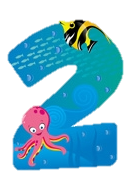 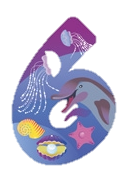 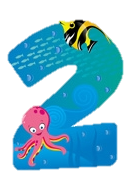 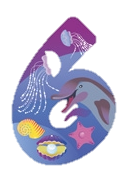 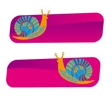 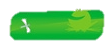 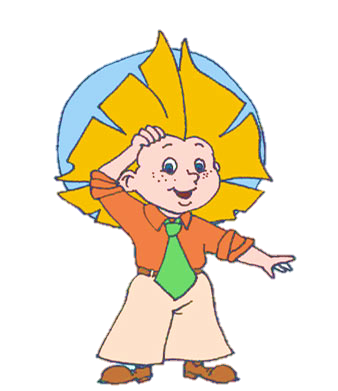 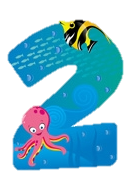 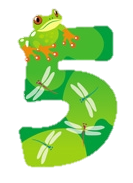 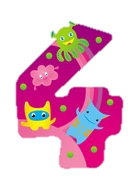 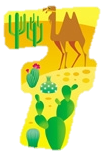 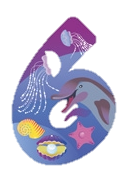 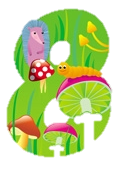 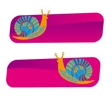 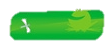